Podaktivita 1: Implementovanie metodiky v oblasti podpory rozvíjania zručností žiakov 
v kontexte osobnej, sociálnej a občianskej kompetencie

HA1f) power-pointová prezentácia zameraná na oblasť rozvoja sociálnych kompetencií


Názov témy: Záchranná sociálna sieť (ZSS) a pohľad na vybrané
	        životné situácie v praxi
Podpora rozvoja kľúčových kompetencií žiakov stredných škôl v digitalizovanom školskom prostredí
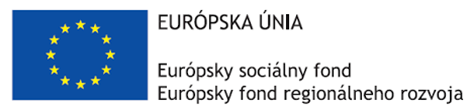 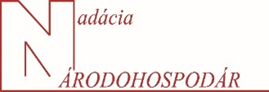 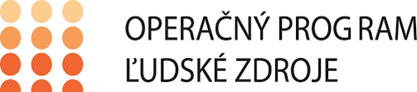 SPOZNAJ SVET EKONÓMIE A FINANCIÍ A UROB 
V NICH SVOJE PRVÉ ROZHODNUTIA
orientácia v pojme
kto zabezpečuje 
na koho sa obrátiť, ak je osoba v zložitej životnej situácii
popísať systém ZSS vo väzbe na súbor opatrení vo vybraných životných situáciách
pohľad na riešenie negatívnych dôsledkov vybraných životných situácií
Prečo?
Fakty...
Motivačná (efektívna ochrana) 
Preventívna
Záchranná

Dávky, príspevky, služby
Subjekty
Financovanie
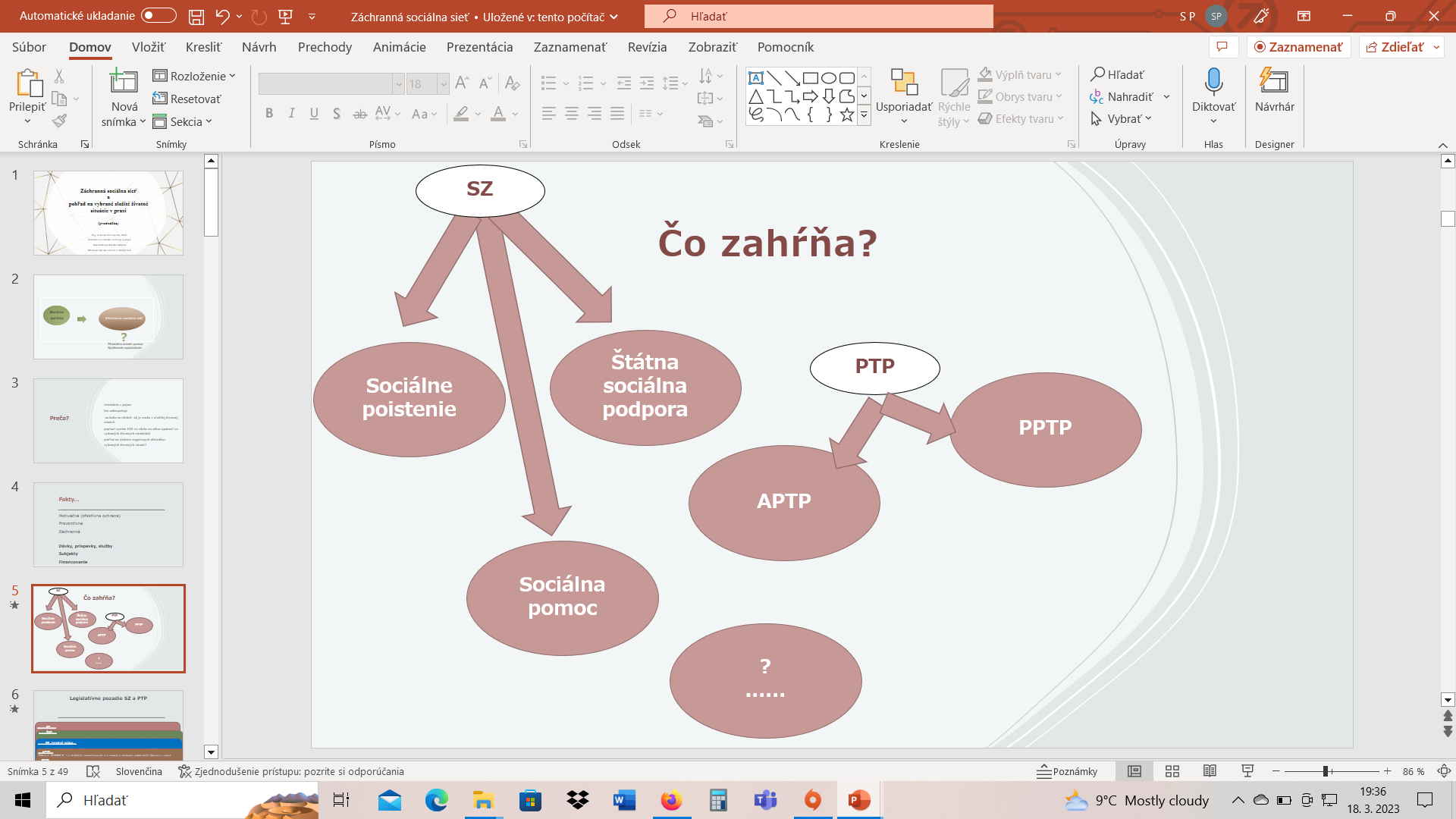 Legislatívne pozadie SZ a PTP
.........SP.......

Zákon č. 461/2003 Z. z. o sociálnom poistení v znení neskorších predpisov........
........ŠSP.....

napr. Zákon č. 600/2003 Z. z. o prídavku na dieťa a o zmene a doplnení zákona č. 461/2003 Z. z. o sociálnom poistení v znení neskorších predpisov.........

.............Zákon č. 571/2009 Z. z. o rodičovskom príspevku a o zmene a doplnení niektorých zákonov v znení neskorších predpisov.......
Atď...
........SP...hmotná núdza...

napr. Zákon č. 601/2003 Z. z. o životnom minime a o zmene a doplnení niektorých zákonov v znení neskorších predpisov

Zákon č. 417/2013 Z. z. o pomoci v hmotnej núdzi a o zmene a doplnení niektorých zákonov v znení neskorších predpisov
....APTP....
Zákon č. 5/2004 Z. z o službách zamestnanosti a o zmene a doplnení niektorých zákonov v znení neskorších predpisov...
....PPTP....
Zákon č. 461/2003 Z. z. o sociálnom poistení v znení neskorších predpisov...
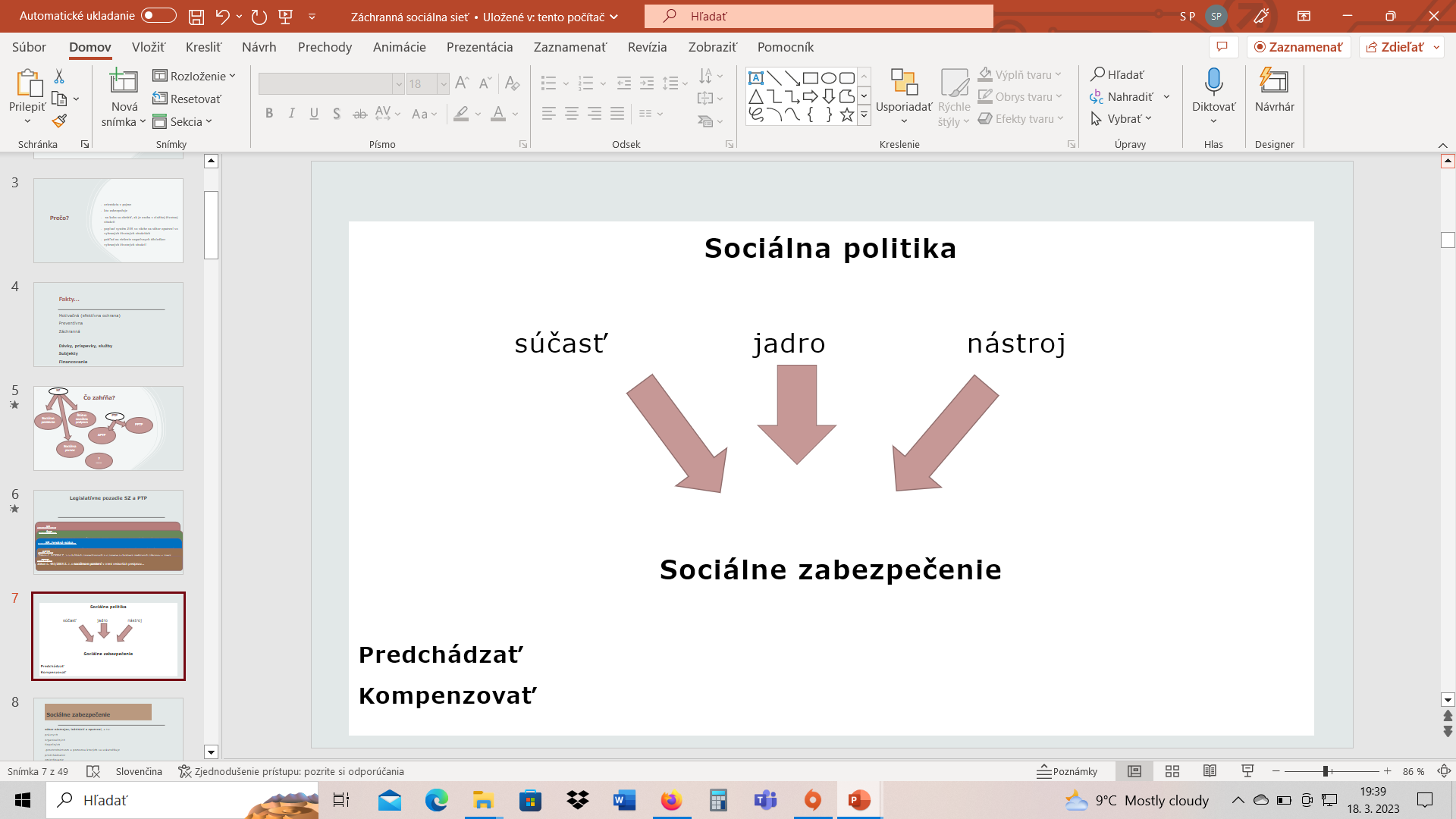 objekty SZ



občan
všetci, ktorým smeruje pomoc
subjekty SZ
 


orgány a inštitúcie
Hlavné životné situácie, voči ktorým je občan chránený v systéme SZ:
ochorenie
tehotenstvo a materstvo
výchova dieťaťa
nezamestnanosť
staroba 
invalidita
....
Sociálne zabezpečenie (SZ)
základný nástroj sociálnej politiky
zdroje financovania

základné podsystémy SZ: 
Sociálne poistenie
Štátna sociálna podpora
Sociálna pomoc
Pohľad na vybrané životné 
situácie
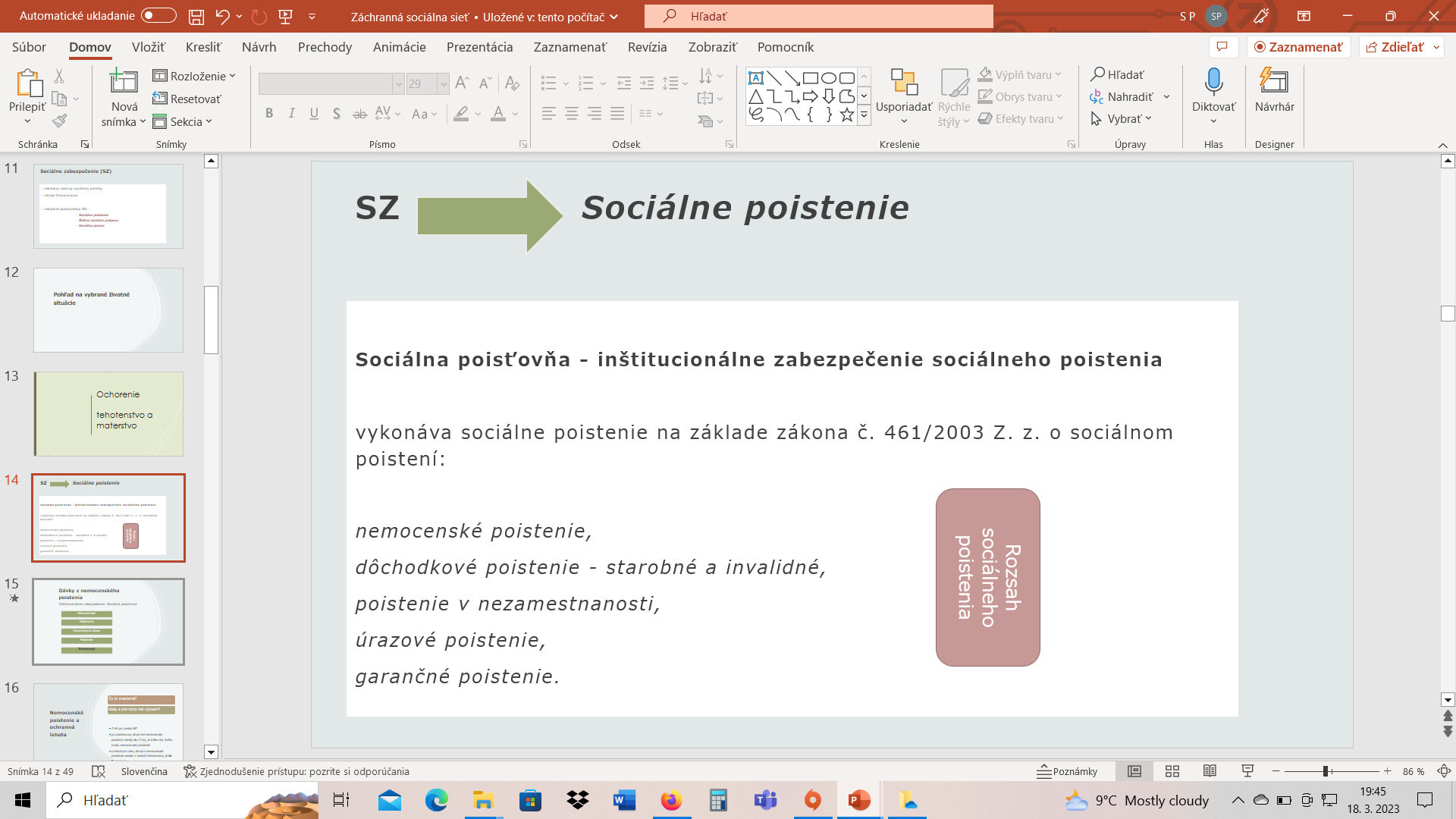 Príklad dávky z nemocenského poistenia
Inštitucionálne zabezpečenie: Sociálna poisťovňa
Tehotenské
Príklad dávky z nemocenského poistenia
Tehotenské
Nová dávka od apríla 2021

Pre koho?
Príklad dávky z nemocenského poistenia
Tehotenské - fakty
len tehotnej žene, poistenke Sociálnej poisťovne

od začiatku 27. týždňa pred očakávaným dňom pôrodu 

najmenej 270 dní nemocenského poistenia v posledných 2 rokoch 
     pred vznikom dôvodu na poskytnutie tehotenského

15 % z DVZ

minimálne tehotenské v roku 2023: 
	 238,90 eur (v mesiaci, kt. má 30 dní), resp. 246,90 eur  (31 dní)

Špecifikum: aj za dni, kedy má poistenka príjem alebo poberá iné dávky 

.
A čo ak nárok nevznikne?
Plnoletá stredoškolská žiačka je tehotná a chce požiadať o dávku tehotenské. Môže jej vzniknúť nárok na túto dávku?
Tehotenské štipendium
200 eur mesačne, zo ŠR

Z č. 245/2008 o výchove a vzdelávaní, plnoletá tehotná žiačka strednej školy
Riaditeľ školy


Z č. 131/2002 o VŠ; 
Rektor VŠ školy/dekan fakulty
Príklad dávky zo  štátnej sociálnej podpory
Príklad dávky zo ŠSP
Príspevok na pohreb
jednorazová dávka štátnej sociálnej podpory (ŠSP) 
štát finančne prispieva na úhradu výdavkov spojených so zabezpečením pohrebu zomrelého. 
zákon č. 238/1998 Z. z. o príspevku na pohreb

79,67 eur
Zvýšenie?
zaniká uplynutím jedného roku od pohrebu zomretého
Úrad práce, SV a rodiny
Príklad príspevku v rámci aktívneho opatrenia na trhu práce
Príklad aktívneho opatrenia na TP
Príspevok na vykonávanie absolventskej praxe